Rococo Art
Characteristics
Originated in France 
From world rocaille (pebble) 
Smaller/more intimate
Ornate details, decorative, lighter, pastels 
Aristocratic lifestyle, fairy tale like, playful 
Artists:  Watteau,  Boucher , Fragonard , Gainsborough 
Musicians: Vivaldi, Bach
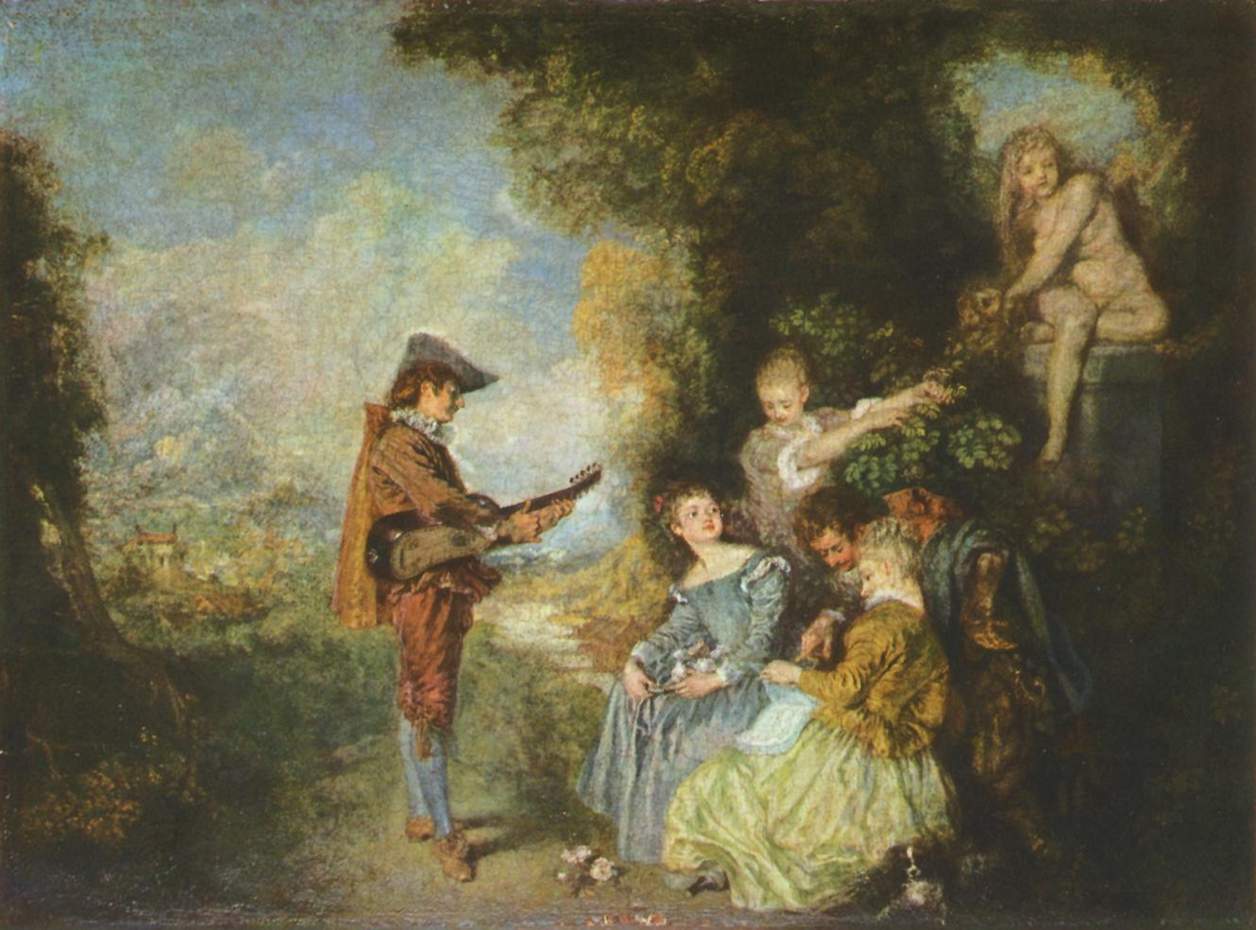 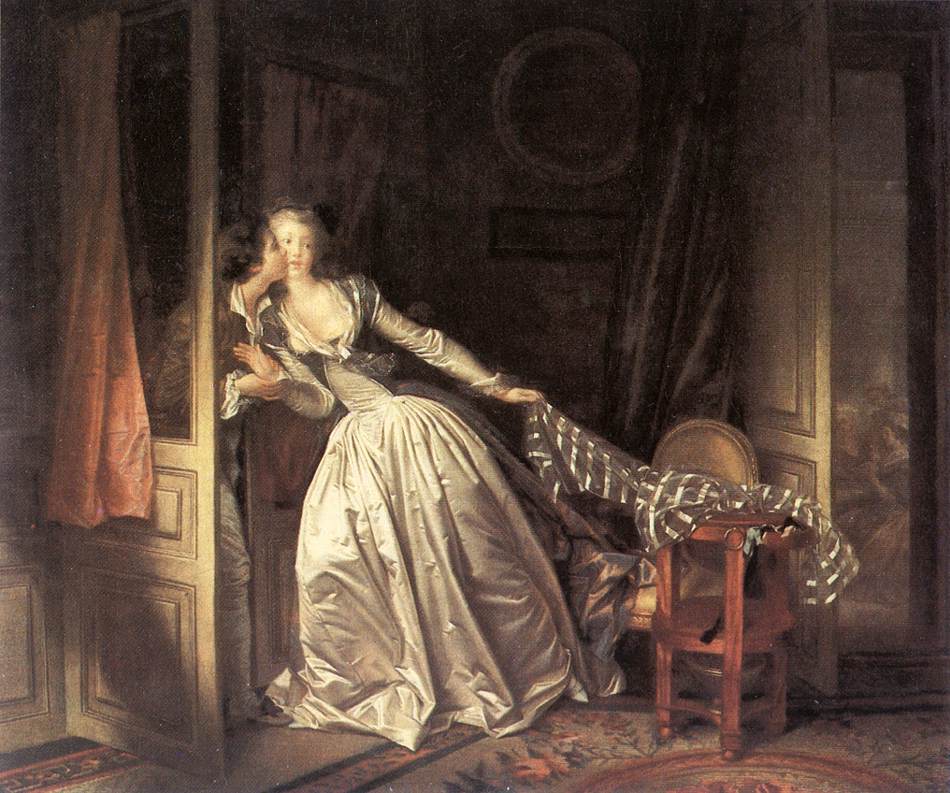 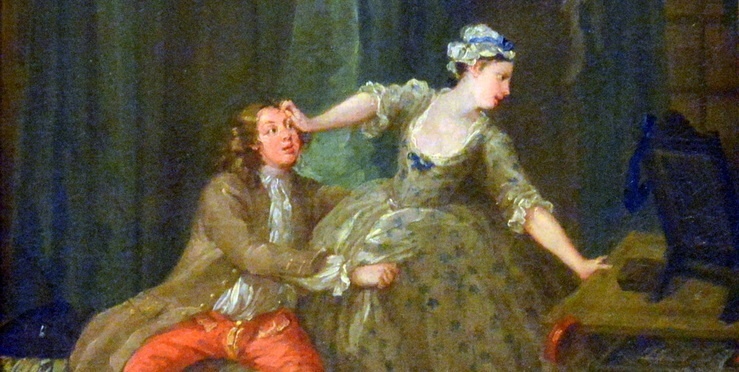 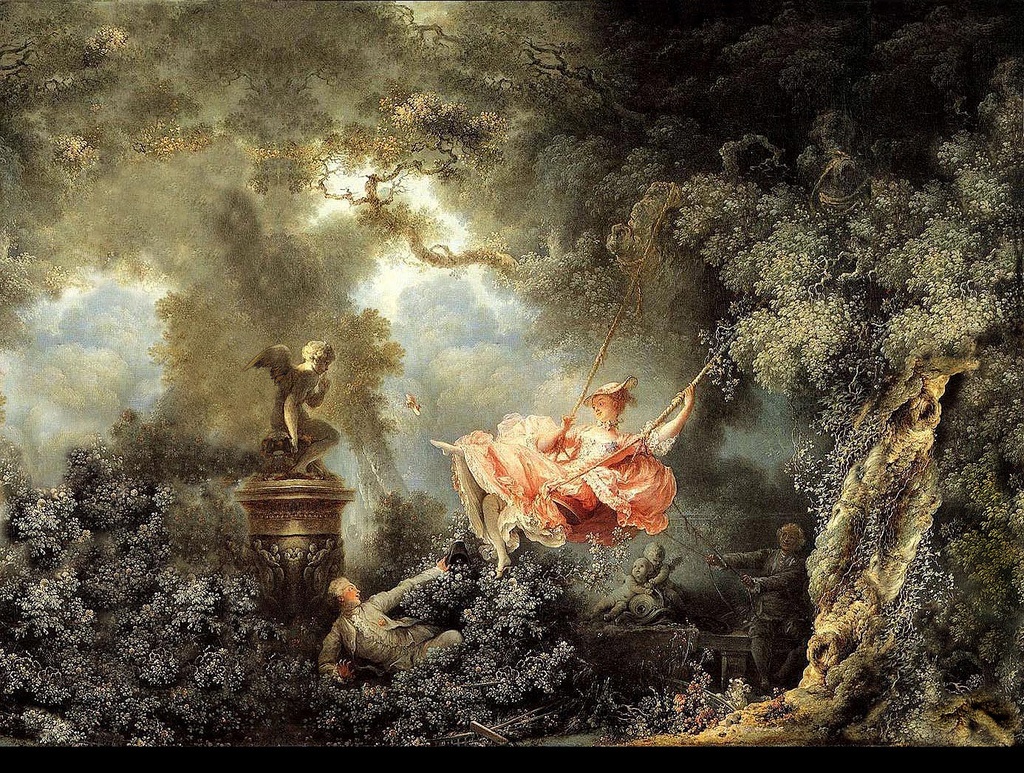 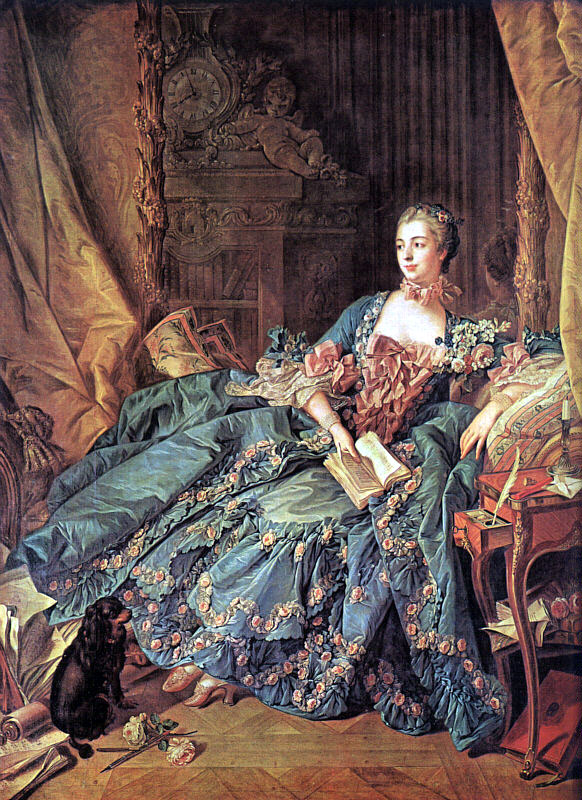 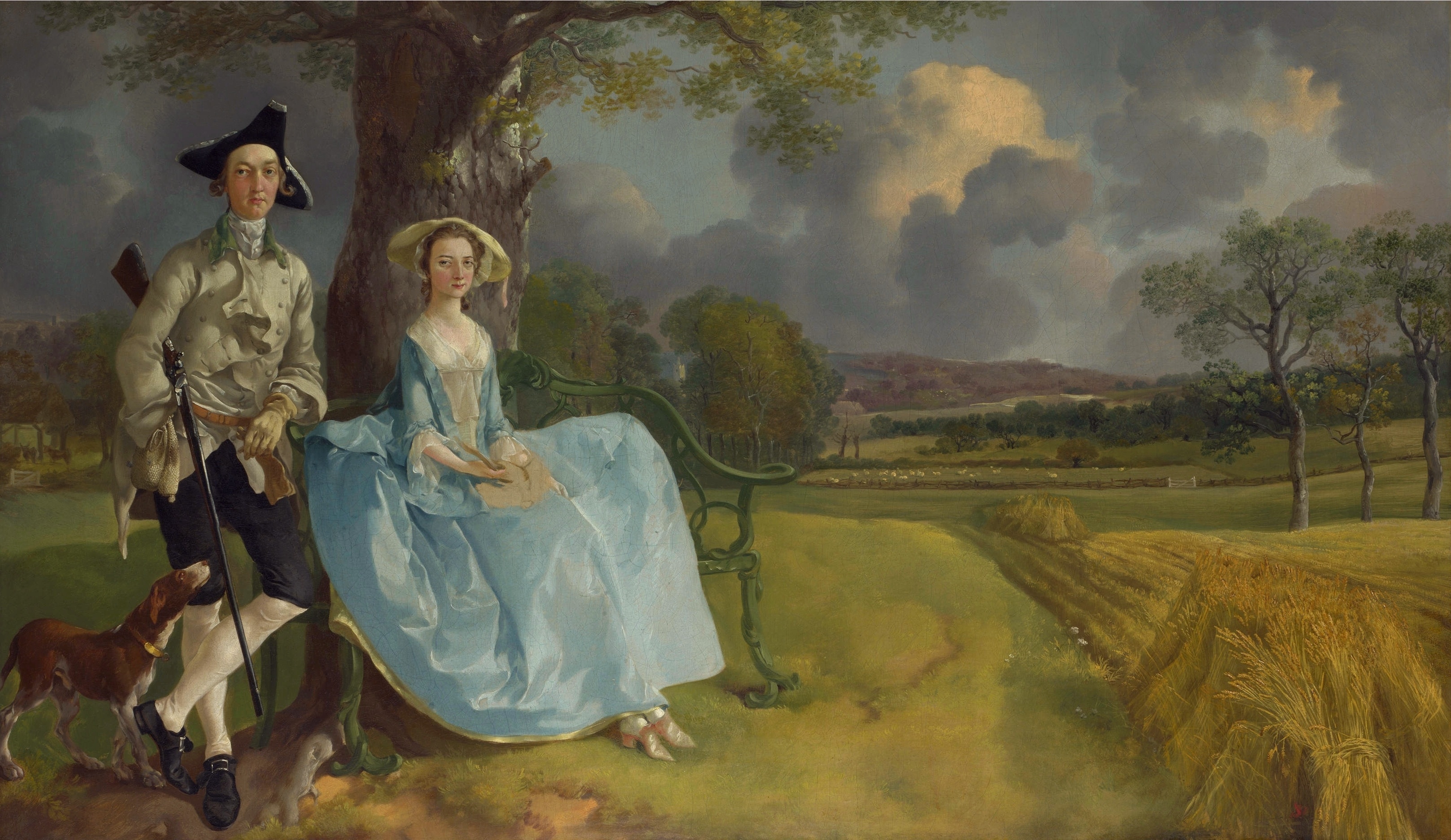 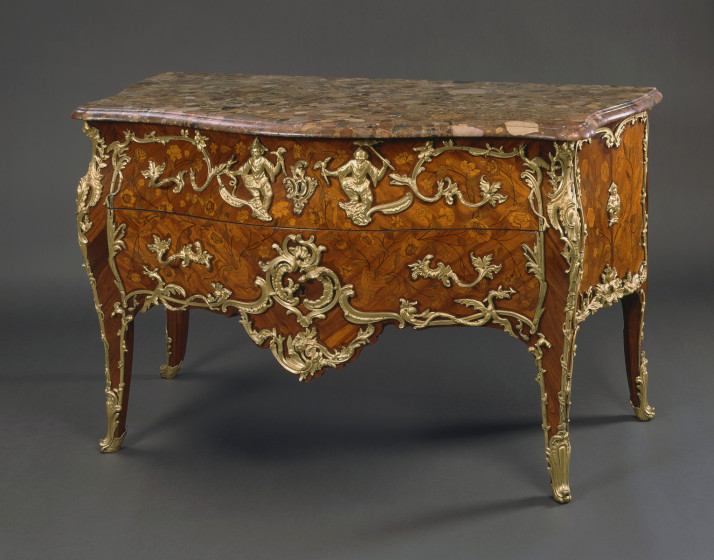 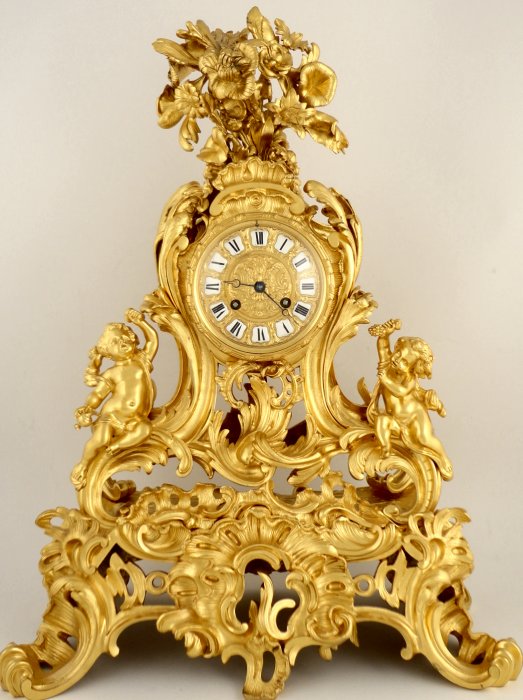 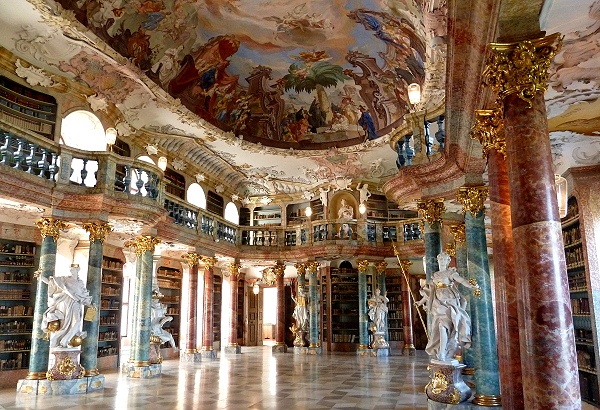 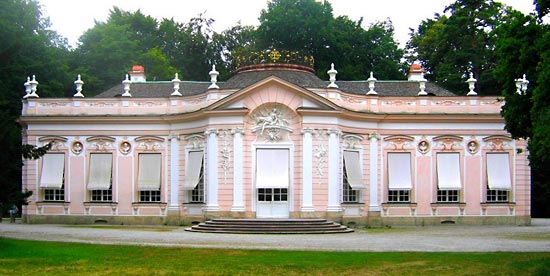